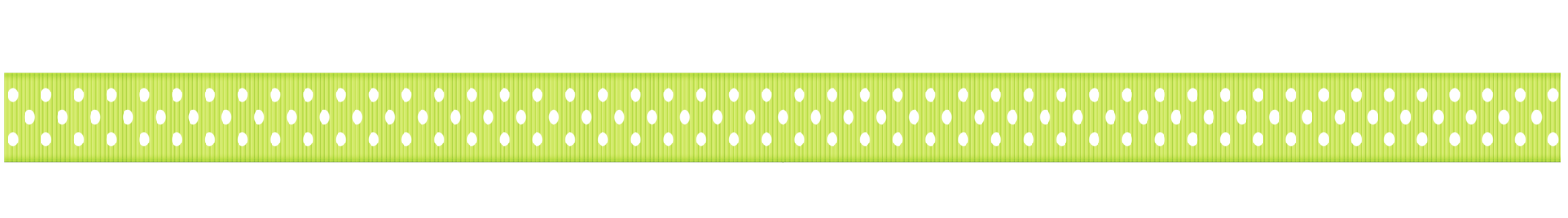 Semaine du 19 au 22 mai 2020
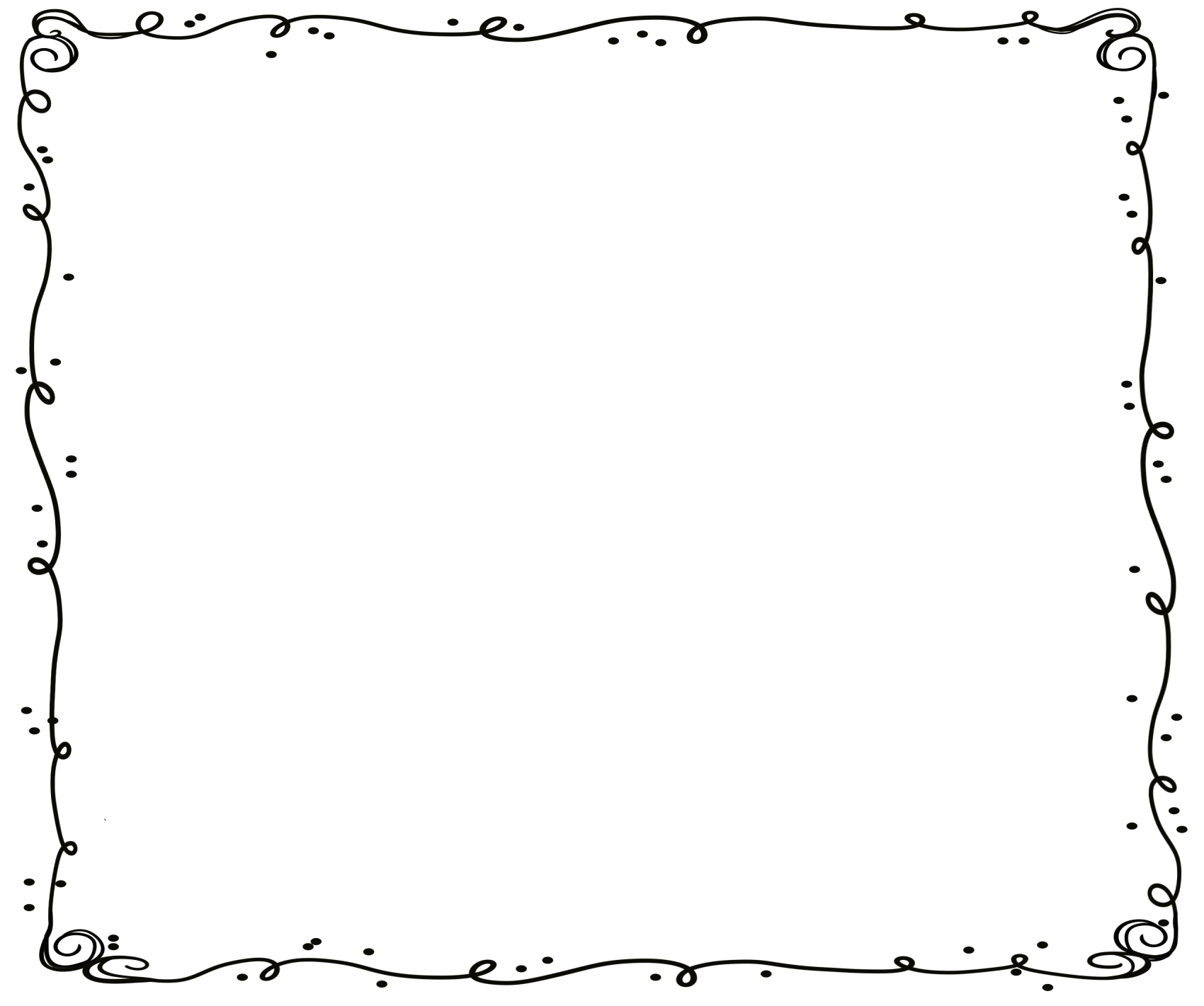 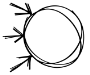 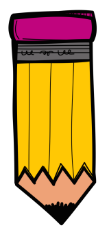 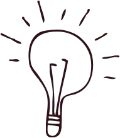 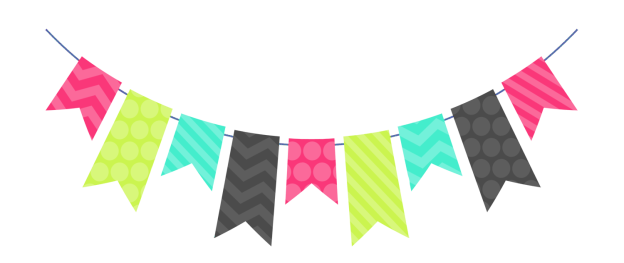 EXTRA
Cherche et trouve en forêt

Cahier passe-temps

Ma poule en 3D
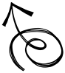 Trousse d’activités hebdomadaire du gouvernement 

Plateforme gouvernementale – L’école ouverte
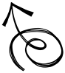